The z-Transform
CSE 421 Digital Control 
Lecture 5
1
The z-transform
The z-transform of a discrete sequence rk with values {r0, r1, r2,...}, is defined as:



The z-transform consists of an infinite series in the complex variable z, with rk  are the coefficients of this power series at different sampling instants.
2
3
4
Example 1
The Laplace transform of a continuous time signal g(t) is given as  


Determine the z-transform G(z) of the sampled signal g(kT) where T is the sampling period and k is the discrete time index.
5
Answer:
Using partial fraction expansion 


Method 1: finding the time domain signal



Method 2: using Laplace to z-transform table
6
Properties of z-Transform
Some of the properties of the z-transform are:
Right shift
Left shift
Final value theorem
z-differentiation (Multiplication by time k)
7
Right-shifting property
Suppose we have the following z-transform pair 


Also, let  


assuming that f(k) = 0 for k<0.
8
Left-shifting property
Suppose we have the following z-transform pair 


Also, let 


If f(k) = 0 for k = 0 to m-1, then
9
Final value theorem
Given the following z-transform pair, the final value of the time response is given by




Note that this theorem is valid only if the poles of F(z) are inside the unit circle or at z = 1 (i.e. the system is stable and so reaches final value).
10
Example 2
Given the function


find the final value of g(k).
Solution:
Using the final value theorem,
11
DC gain of transfer function
Given a transfer function H(z) = Y(z)/U(z), for a step input of amplitude A, the output is given by

The final value of y(k) is:


Hence the DC gain of the transfer function H(z) is
Again, all poles of the transfer function must be inside the unit circle.
12
Example 3
Consider the transfer function given by


It is necessary to ﬁnd the pole locations to make sure it is stable. 
The DC gain is H(1) = (1+1)/(1-0.5+0.5) = 2. If this system were given an input that eventually reached a constant value, the output would eventually reach twice that value.
If the denominator polynomial were (z2 − 0.5z + 2), the DC gain would be H(1) = 0.8, but that is meaningless since the system is unstable (the roots are outside the unit circle).
13
Multiplication by k
Example
z-differentiation
14
Inverse z-Transforms
Given the z-transform Y(z) of a function y(k), it is required to find the time-domain function y(k).
Here, we will study the following methods:
 power series (long division).
 expanding Y (z) into partial fractions and using z-transform tables to find the inverse.
15
Method 1: Long Division
This method involves dividing the denominator of Y (z) into the numerator such that a power series of the form


is obtained. The values of y(n) are, directly, the coefficients in the power series.
16
Example 4
Find the inverse z-transform for Y(z) given by


Solution:
Dividing the denominator into the numerator gives
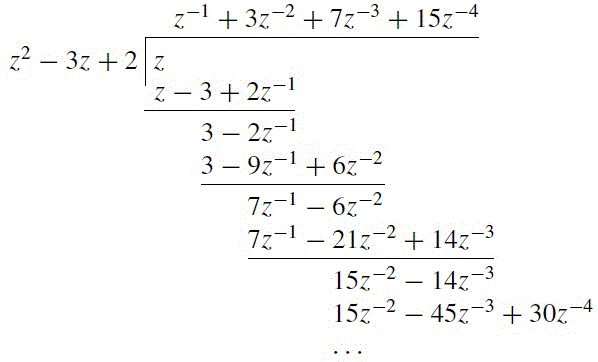 17
The coefficients of the power series are
	y(0) = 0, y(1) = 1, y(2) = 3, y(3) = 7, y(4) = 15, …
Alternatively, the required sequence is
	y(t) = δ(t-T) + 3δ(t-2T) + 7δ(t-3T) + 15δ(t-4T) + …
To perform long division using MATLAB, you can use the following commands:
	delta = [1 zeros(1 , 4)];     
	num = [0 1 0]; 
	den = [1  -3  2]; 
	yk = filter(num, den, delta)
18
Method 2: Partial fractions
Long division method does not give a closed form of the resulting sequence.  
Alternatively, we can find a partial fraction expansion of Y(z) and use z-transform tables to determine the inverse z-transform.
Looking at the z-transform tables, we see that there is usually a z term in the numerator. It is therefore more convenient to find the partial fractions of Y (z)/z and then multiply the partial fractions by z to obtain a z term in the numerator.
19
Example 5
Find the inverse z-transform of the function


Answer:
The above expression can be written as
20
Using the inverse z-transform, we find

       
	y(0) = 0, y(1) = 0, y(2)=1, y(3) = 3, y(4) = 7, y(5) = 15, …

MATLAB command residue performs partial fraction:
		[r, p, k]=residue(Num , Den) 
		[r, p, k]=residue([1],[1 -3 2 0])
21
Example 6
Find the inverse z-transform of



Solution
Rewriting the function as
22
23
We can now write Y(z) as



The inverse transform is found from the tables as



Note that for the last term, we used the multiplication by n property which is equivalent to z-differentiation (slide 14).
24